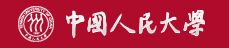 NAR-Miner: Discovering Negative Association Rules from Code for Bug Detection
Pan Bian, Bin Liang*, Wenchang Shi, Jianjun Huang
Renmin University of China
Yan Cai
Institute of Software, Chinese Academy of Sciences 
November 7, 2018
1. Background
Static program analysis is an important technique to detect software bugs
To detect bugs, static program analysis tools have to know the detection rules that specify what should do or what should not do in certain contexts
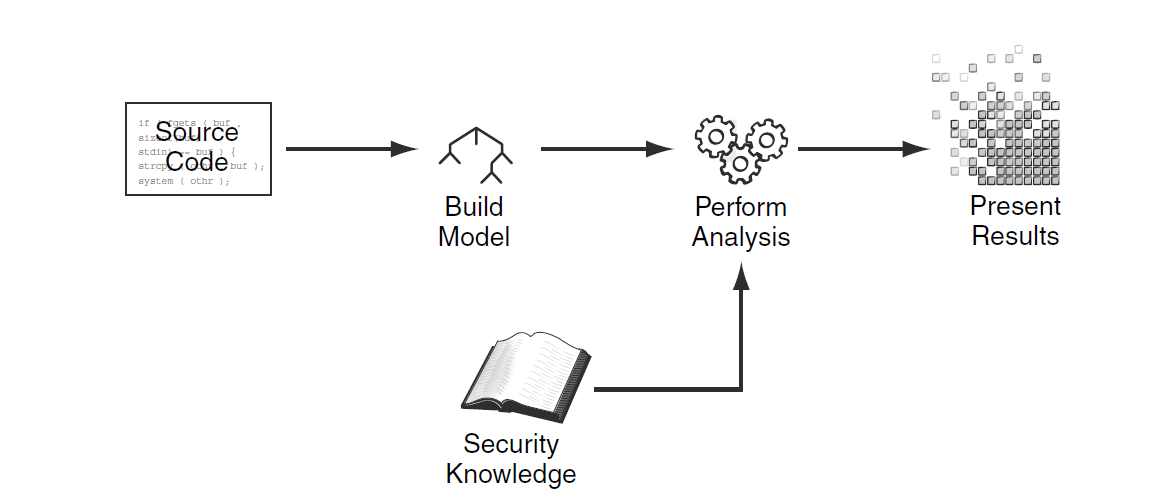 Detection Rules
The Figure is quoted from “Secure Programming with Static analysis” written by B. Chess and J. West
2
[Speaker Notes: The rule set is key to perform static analysis. No rules no bugs can be detected.]
Detection Rules for Static Analysis Tools
Built-in rules: collect and integrate detection rules for well-known APIs
e.g., malloc, free,  strncpy, memset, …
Application-specific rules: let users write custom rules
Difficult to enforce: time-consuming and error-prone
ERROR
scsi_host_put(v)
Start
Freed
*v
write_dev(l, v, …)
…
Use After Free
3
[Speaker Notes: Static analysis tools often integrate a set of rules for well-known APIs

As with application-specific elements they often provide interfaces to let users write custom rules.]
Inferring Rules from Source Code
Automatically infer rules from source code with data mining techniques
Deep insight: Defective implementations are far fewer than bug-free ones in real-word large-scale systems
Method: If a program pattern frequently appears through the target system, we can take it as a candidate rule
Representative works: PR-Miner, Alattin, AntMiner, APISan …
4
[Speaker Notes: The achievements gained in previous methods have shown that mining rules is effective in detecting bugs involving application-specific rules.

Previous works mainly focus on mining positive association rules that specify which element should be called when some elements are called]
Bugs Can and Cannot be Detected by Mining Positive Rules
1:        err = snd_pcm_new(…, &pcm);
2: ++   if(err < 0)
3: ++       return;
4:        snd_pcm_set_ops(pcm, …);
ndev = alloc_netdev(…);
       netdev_free(ndev);
--     kfree(ndev + offset)
False Negative
Violate positive rule
Not violate positive rule
A bug missing an expected condition
A bug containing an unexpected function call
5
[Speaker Notes: In such cases, program elements are negatively correlated rather than positively associated.]
2. Motivation
sizeof(netdevice)
sizeof(lapbethdev)
// file: linux-v4.12-rc6/drivers/net/wan/lapbether.c
1 :  static int lapbeth_new_device(struct netdevice *dev) {
2 :    struct netdevice *ndev; struct lapbethdev *lapbeth;
3 :    ndev = alloc_netdev(sizeof(*lapbeth), …);
4 :    …
5 :    lapbeth = ndev + ALIGN(sizeof(struct net_device));
6 :    …
7 :    if (register_netdevice(ndev))
8 :       goto fail;
9 :    …
10: fail:
11:    free_netdev(ndev);
12:    kfree(lapbeth);
13: }
ALIGN
allocate memory
ndev
lapbeth
point to the private data
release the whole memory chunk
ndev
lapbeth
Double Free
release the private data again
ndev
lapbeth
6
[Speaker Notes: We use an example to show why positive methods fail to detect some real bugs.

The example code comes from Linux, it contains a double free bug.]
Difficult to Detect the Bug from Positive Perspective
// file: linux-v4.12-rc6/drivers/net/wan/lapbether.c
1 :  static int lapbeth_new_device(struct netdevice *dev) {
2 :    struct netdevice *ndev; struct lapbethdev *lapbeth;
3 :    ndev = alloc_netdev(sizeof(*lapbeth), …);
4 :    …
5 :    lapbeth = ndev + ALIGN(sizeof(struct net_device));
6 :    …
7 :    if (register_netdevice(ndev))
8 :       goto fail;
9 :    …
10: fail:
11:    free_netdev(ndev);
12:    kfree(lapbeth);
13: }
Mining valid positive rules related to
alloc_netdev, free_netdev, and kfree
miss neither alloc_netdev nor free_netdev
not violate
Fail to detect the bug!
7
[Speaker Notes: To detect the bug, a positive method first tries to infer positive association rules related to alloc_netdev, free_netdev, and kfree. Other related positive rules are not valid as their confidences are too low.

Through mining, we can get the only valid positive rule IF call alloc_netdev THEN call free_netdev.]
Detecting the Bug from Negative Perspective
// file: linux-v4.12-rc6/drivers/net/wan/lapbether.c
1 :  static int lapbeth_new_device(struct netdevice *dev) {
2 :    struct netdevice *ndev; struct lapbethdev *lapbeth;
3 :    ndev = alloc_netdev(sizeof(*lapbeth), …);
4 :    …
5 :    lapbeth = ndev + ALIGN(sizeof(struct net_device));
6 :    …
7 :    if (register_netdevice(ndev))
8 :       goto fail;
9 :    …
10: fail:
11:    free_netdev(ndev);
12:    kfree(lapbeth);
13: }
free_netdev and kfree are negatively associated
Calling one should not call the other
Negative Association Rule
contain both free_netdev and kfree
violate
Succeed to detect bug!
8
[Speaker Notes: In fact, the root cause of the bug is calling free_netdev and kfree in the same context. The two functions are negatively associated and should not be called together.

As a support to the negative rule, we found that in all other cases they are not called together.]
3. Approach
1
2
Transaction
Database
Source Code
Preparing Data
Mining
Frequent and Infrequent Itemsets
3
4
Negative Association Rules
Inferring Rules
Detecting Violations
Bugs
Function Entropy
9
[Speaker Notes: A negative rule is represented in the form IF A THEN NOT B, meaning that calling A should not call B.

Finally, detecting violations to find potential bugs. 

Then I will introduce what is done in each phase]
Phase 1: transforming source code into a transaction database suitable for mining
A function definition is mapped to a transaction in the database
A statement in a function is mapped to an item in the transaction
1:   str = read1();
2:   str = read2();
3:   valid = is_valid(str);
4:   if (valid) {
5:      foo(str);
6:   } else {
7:      bar(str);
8:   }
read1
read2
is_valid
foo
INT==0
bar
Source Code
Transaction
10
[Speaker Notes: Function definitions are mapped to transactions
Statements are mapped to items]
Phase 2: mining the database to extract frequent and infrequent itemsets
Definition: the support for itemset I is the number of transactions that contain all items in I, denoted as support(I)
An itemset is frequent if its support is larger than a given threshold mfs
An itemset is infrequent if its support is smaller than a given threshold mis
{free_netdev} is frequent
{kfree} is frequent
{free_netdev, kfree} is infrequent
support({free_netdev}) = 533
support({kfree}) = 18194
support({free_netdev, kfree}) = 1
mfs = 15, mis = 5
11
[Speaker Notes: frequent and infrequent itemsets are extracted

By computing the support for each itemset and comparing with given thresholds, we can identify frequent and infrequent itemsets.]
12
[Speaker Notes: We only care about negative rules that both of the left side and the right side are frequent itemsets but their union is an infrequent itemset.

Transactions contain both the left side and the right side of a negative rule are regarded as violations.]
4. Challenge and Solution
Challenge: rule explosion problem
Many mined negative association rules are uninteresting, i.e., they do not embody real programming logics
Example: we got more than 180,000 negative association rules when directly applying the rule mining algorithm[1] on the Linux-4.12
Rules composed of irrelevant elements
Rules contain general-purpose elements
Interesting rules
[1] Wu X, Zhang C, Zhang S. Efficient mining of both positive and negative association rules[J]. ACM Transactions on Information Systems (TOIS), 2004, 22(3): 381-405.
13
[Speaker Notes: However, when directly applying the above mining method, we will get a large number rules that do not embody real programming logics. We call such rules uninteresting rules.

We found two common types of uninteresting bugs: rules composed of irrelevant elements and rules contain general-purpose elements.]
Uninteresting Negative Rule Examples
A rule contains a general-purpose element
A rule composed of data irrelevant elements
Uninteresting Negative Rules
14
[Speaker Notes: These are two uninteresting negative rule examples. We can see that they do not embody real programming logics.]
Our Solution to Rule Explosion Problem
Pruning: Introducing semantic constraints during mining to reduce negative association rules consist of irrelevant elements
Ranking: Introducing information entropy to measure the generality of program elements and further measure the interestingness of rules. Rank rules according to their interestingness
Pruning
Ranking
15
[Speaker Notes: pruning rules that are certainly uninteresting during mining
 
ranking rules to place interesting ones at top after mining]
Technique 1: Pruning Rules
Do not generate rules whose elements have no data relationships
During preprocessing, we also store the data relationships among elements into the transaction database
During mining, we ignore itemsets whose elements have no data relationship
1:   str = read1();
2:   str = read2();
3:   valid = is_valid(str);
4:   if (valid) {
5:      foo(str);
6:   } else {
7:      bar(str);
8:   }
read1
support
{read2, foo}
read2
is_valid
not support
{read1, foo}
foo
INT==0
bar
Source Code
Transaction
16
[Speaker Notes: To achieve this goal, we also store data relations among …]
Technique 2: Rule Ranking
17
[Speaker Notes: placed at top

We note that …

The method is inspired by the heuristic that …

Now, the key is to quantitatively [ˈkwɑntəˌteɪtɪv] measure how general an element is.]
Measuring Element Generality
18
[Speaker Notes: Intuitively, …

The entropy is taken as the generality for the target element.]
Example to Measure Rule Interestingness
Ranking by Rule Confidence
Ranking by Rule Interestingness
19
[Speaker Notes: Rules involving general elements will have relatively low interestingness, and will be put at bottom when ranked by rule interestingness.]
5. Evaluation
RQ1: Is the rule explosion problem mitigated with our method?
RQ2: Are there real bugs violating negative association rules?
RQ3: Can these bugs detected by positive methods?
Implementation
Frontend: gcc-4.8.2
Mining Alg.: modified Apriori
TOEs
Linux v4.12-rc6
PostgreSQL v10.3
OpenSSL v1.1.1
FFmpeg v4.3.2
Parameter Thresholds
mfs: 15
mis: 5
min_conf: 85%
20
[Speaker Notes: We implemented NAR-Miner and applied it on four large-scale systems to show the effectiveness of our method. We conduct a series of  experiments to answer three Research Questions:]
RQ1: Is the rule explosion problem mitigated with our method?
Target of Evaluation: Linux-v4.12-rc6
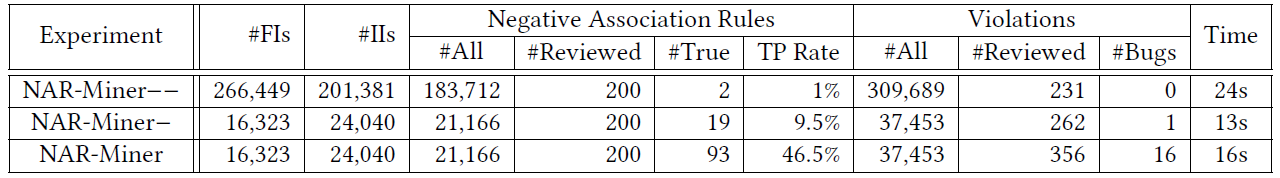 21
[Speaker Notes: double minus version
minus version
the full capability]
Semantic Constraints
Information Entropy
22
[Speaker Notes: By comparing the number of negative rules, we see that]
Information Entropy
Semantic Constraints
23
[Speaker Notes: By comparing the number of interesting negative rules among the top ones, we see that]
RQ2: Are there real bugs violating negative association rules?
We inspected the top ranked rules and their violations for Linux, PostgreSQL, OpenSSL, and FFmpeg
We found 29 suspicious bugs 
 23 of them have been confirmed by developers and fixed in latest versions
 The other suspicious bugs are waiting for further confirmation
24
RQ3: Can these bugs detected by positive methods?
Experiment: Inferring positive rules and detecting violations
18 out of the 23 bugs are not detected
The positive rules for the five detected bugs are ranked at bottom (>1000), likely to be ignored during manual inspection
25
[Speaker Notes: Theoretically, if a bug contains unexpected elements and meanwhile, it misses some expected elements, it can be detected both positively and negatively

This shows that mining negative rules can help find bugs that are difficult to be detected by positive mining based methods!]
6. Conclusion
A method to mine negative association rules for bug detection

An approach to mitigating the rule explosion problem

A prototype-system that detects a considerable number of real bugs
26
Q&A
Thank you!
27
A Case Study
Positive
Negative
// PostgreSQL: function dsm_impl_mmap
OpenTransientFile
violate
not violate
close
CloseTransientFile
fstat
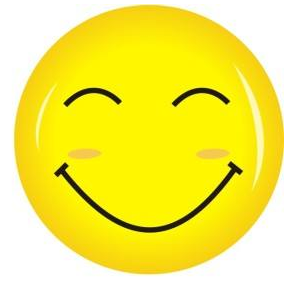 Detected
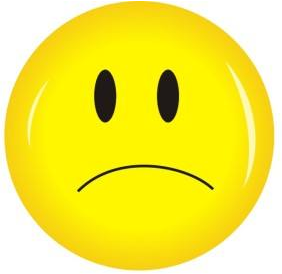 Undetected
28
[Speaker Notes: It incorrectly uses close to release the file handler fetched by OpenTransientFile. 
Through PostgreSQL, we mine a positive rule and a negative rule related to OpenTransientFile and close. As the buggy code violates the negative rule but does not violate the positive rule. It can only be detected from a negative perspective.]
Related Works
29